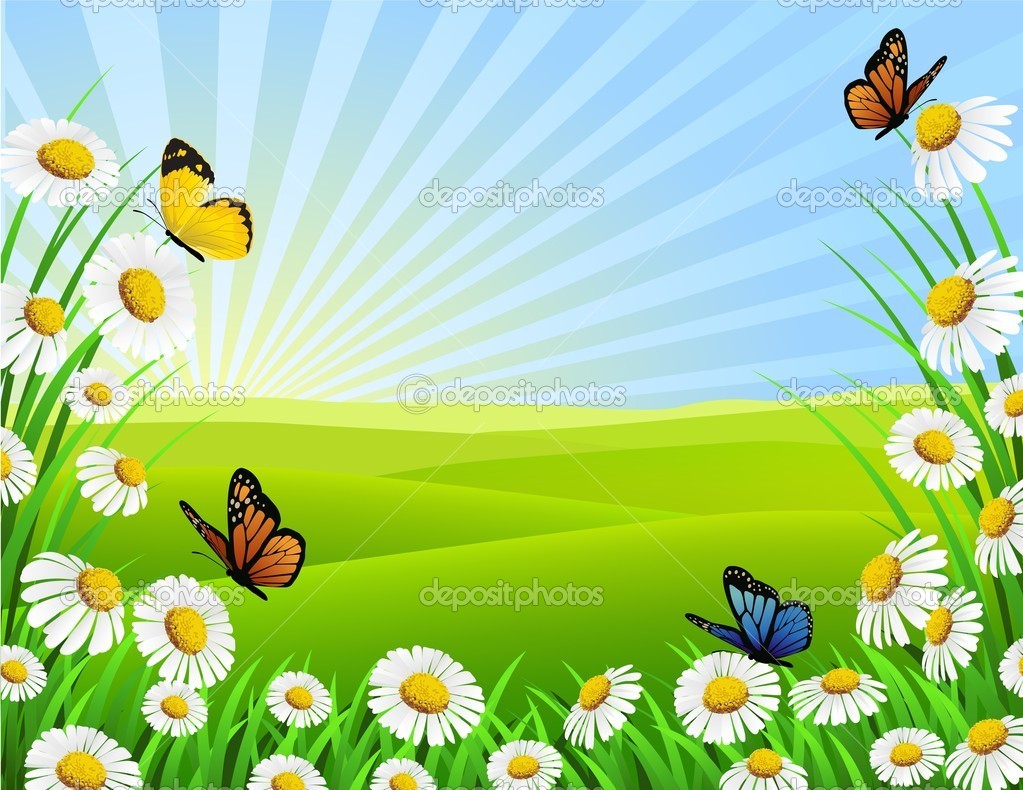 Інтегрований урок з української мови та природознавства(2 клас)
Підготувала
вчитель Борщівського НВК “ЗНЗ І-ІІІст. №3- гімназія 
ім. Р.Андріяшика”
Герасимів Н.Я.
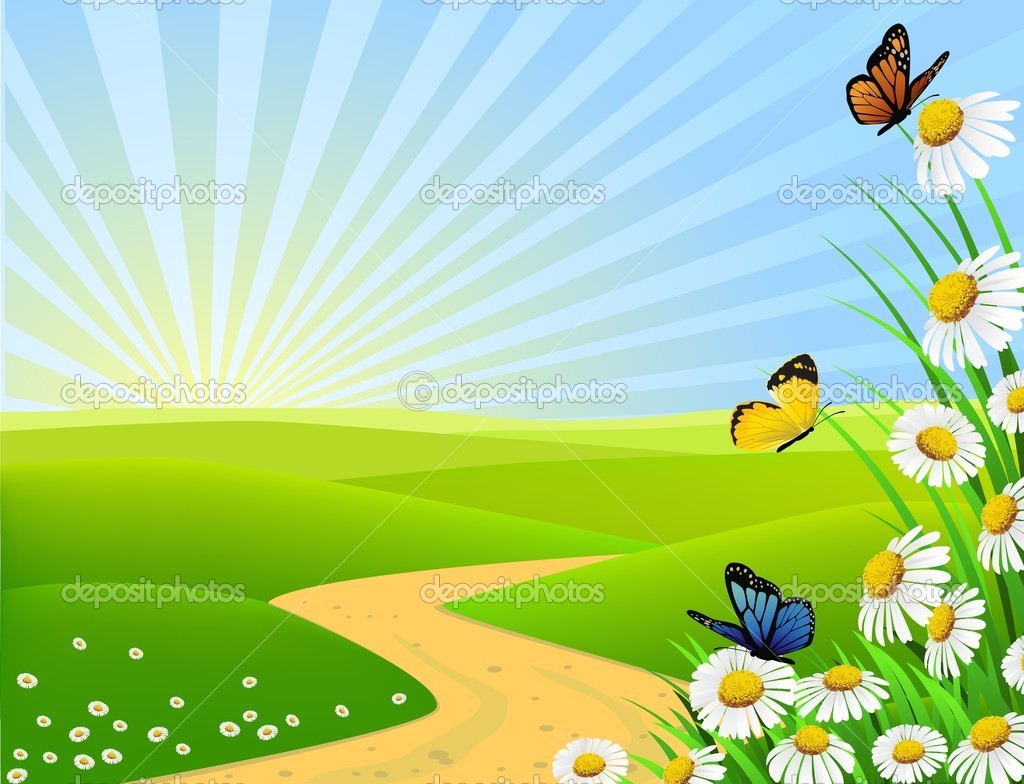 Тема:Узагальнення знань і вмінь учнів за темою «Слова, які означають дії предметів. Тварини взимку.
Мета:узагальнити знання учнів про дієслово, його істотні ознаки та роль у реченні, удосконалювати вміння добирати дієслова, вживати їх в прямому та переносному значеннях. Виявити зміни, що сталися взимку в житті тварин, з’ясувати причини, що зумовлюють ці зміни. Прививати любов та бережливе ставлення до природи.
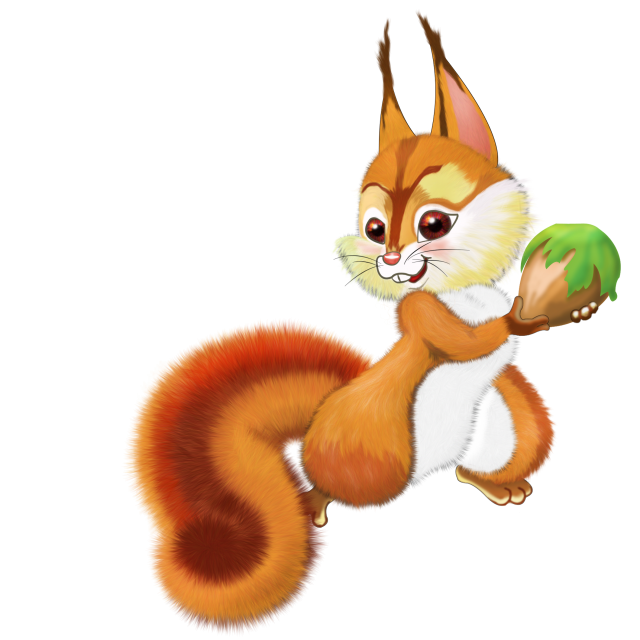 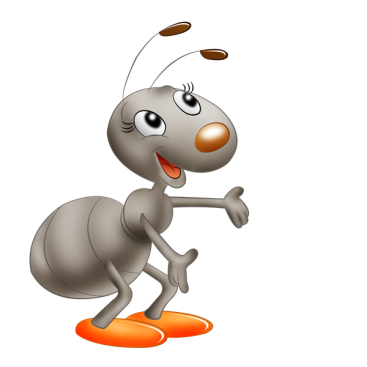 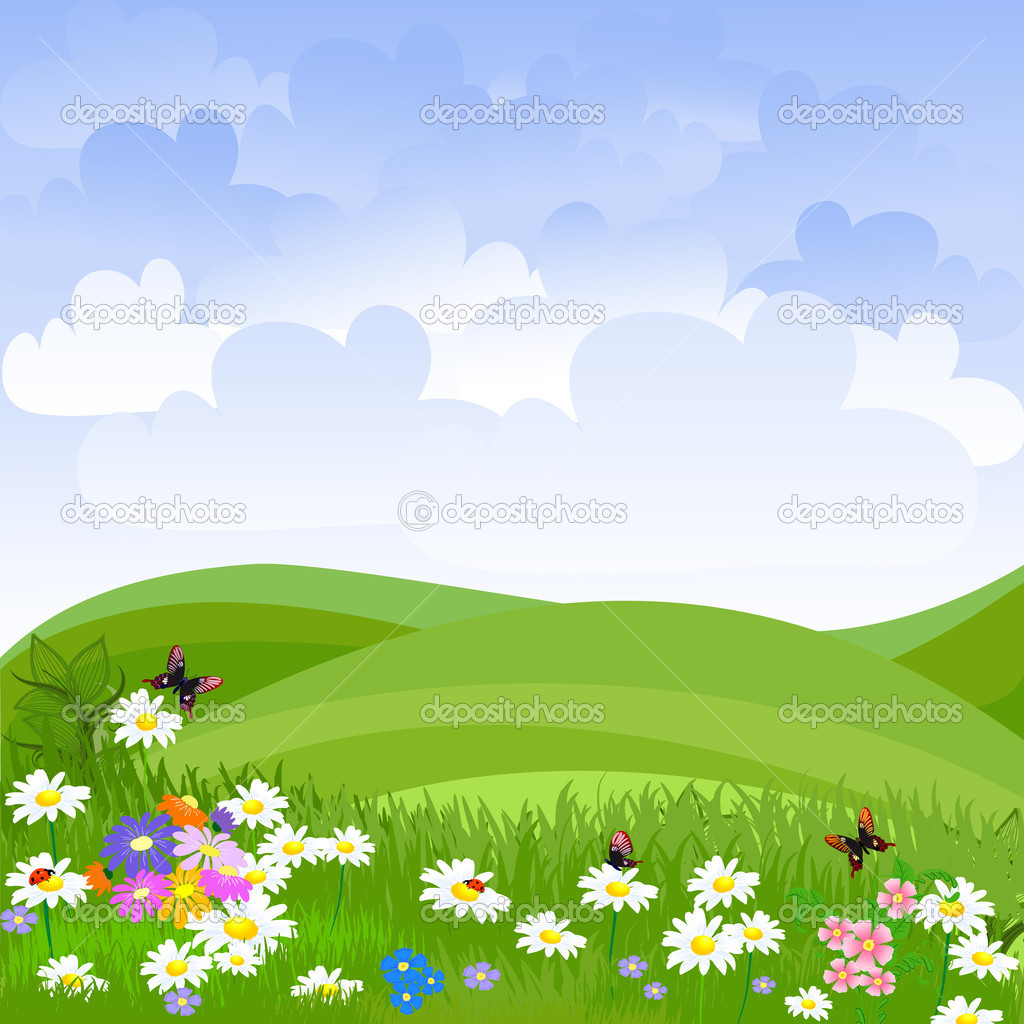 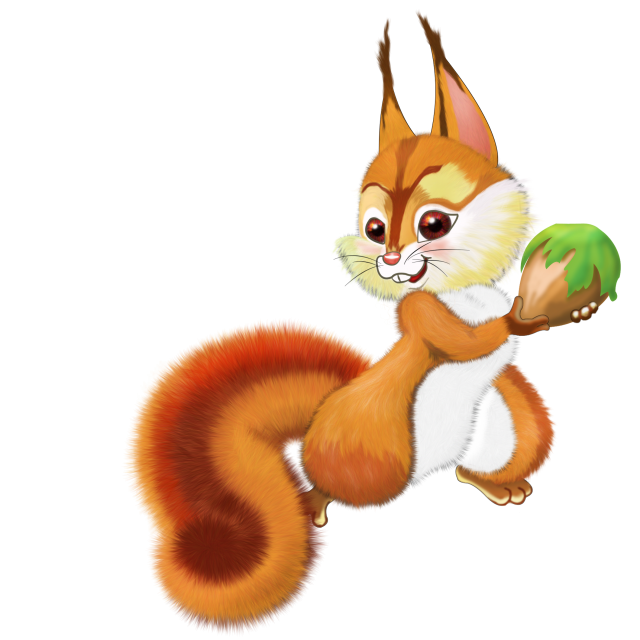 Знову день почався діти, 
Всі зібрались на урок.
Тож пора нам поспішити-
Кличе в подорож дзвінок.
Сьогодні в нас урок звичайний,
Та вчить багато нас чому.
Хай буде він для нас повчальний,
За це подякуєм йому.
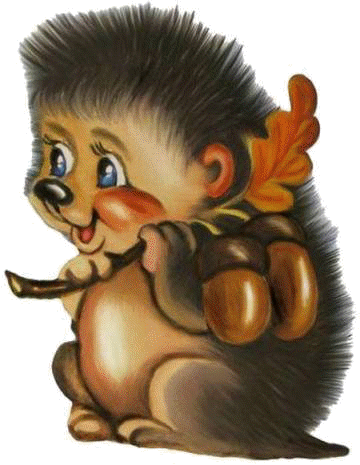 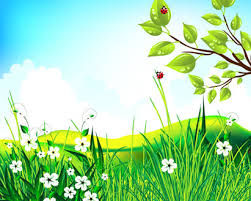 Девіз уроку:
Працюймо усі:  
			наполегливо,
			швидко,
			старанно,
щоб жодна хвилина не втратилась марно.
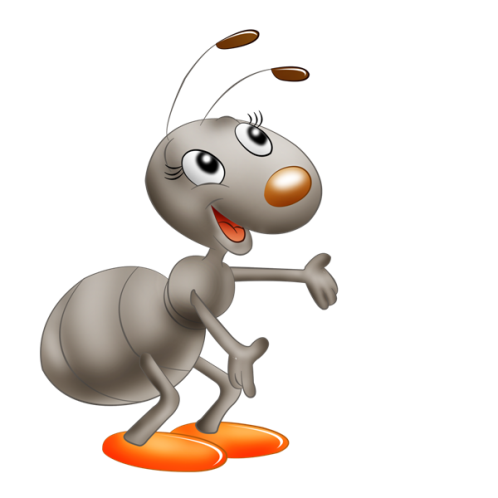 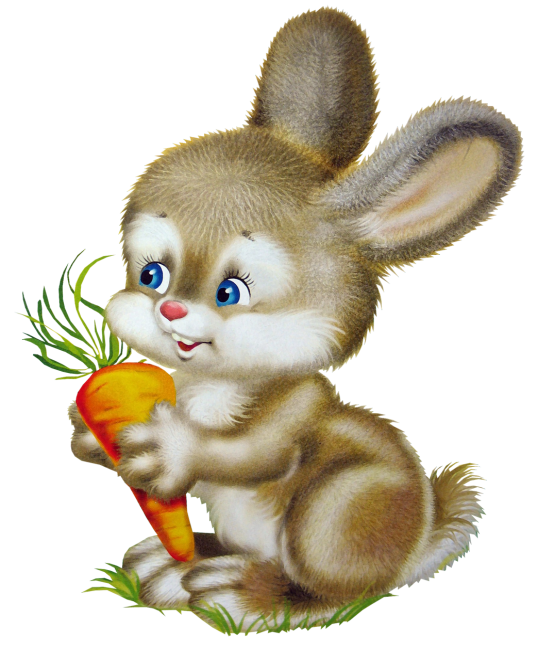 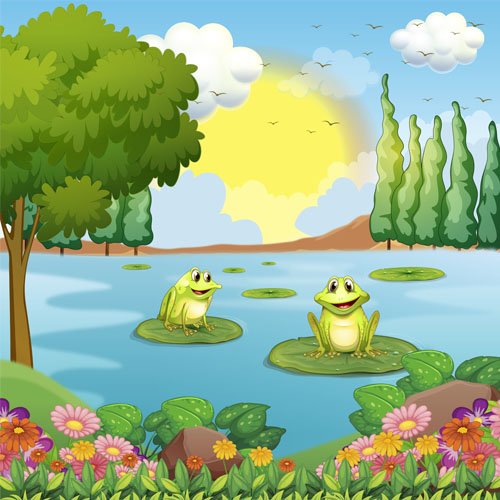 Пролунав дзвінок.
Починаємо урок.
Працюватимем старанно,
Щоб почути у кінці, що у нашому класі
Дітки просто молодці.
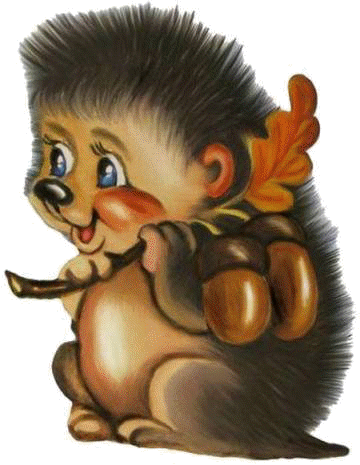 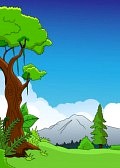 “Кубування”
З чого складається наше мовлення?
Що виражають речення?
З чого складаються речення?
На які питання відповідають слова-назви предметів?
Назви-ознак?
Назви-дій?
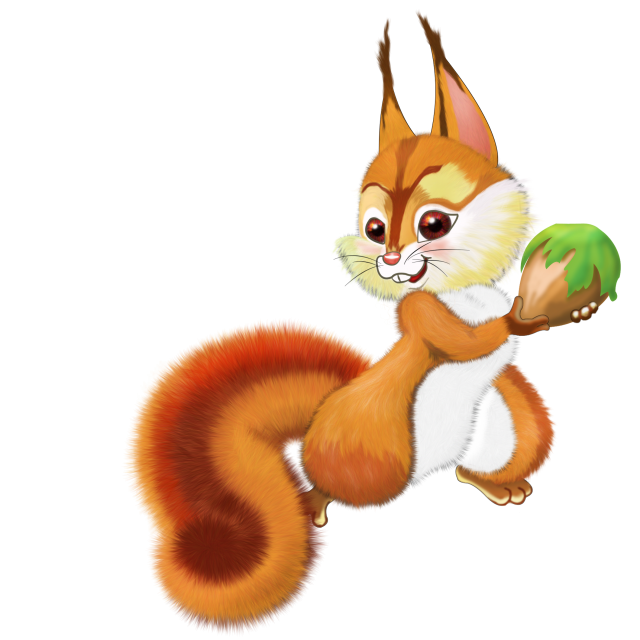 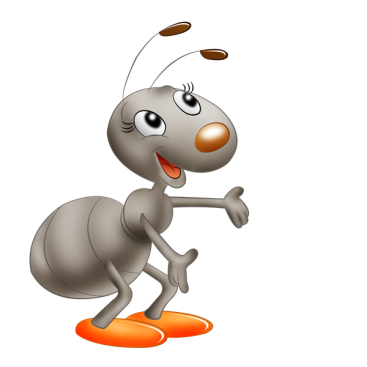 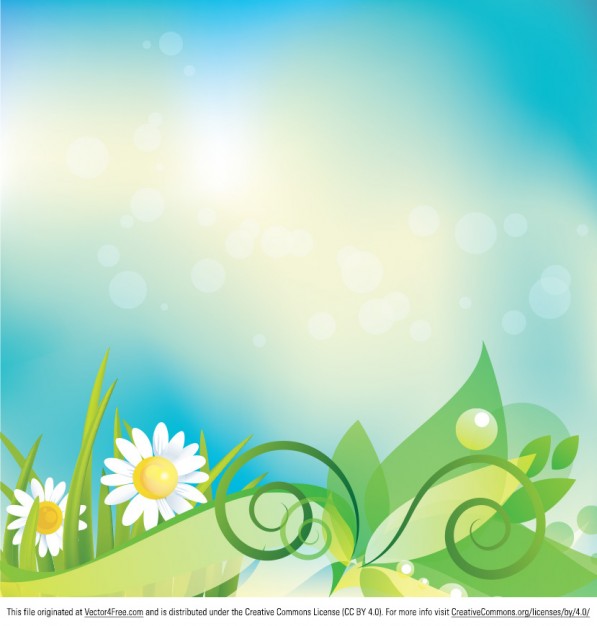 «Впіймай оплеском дієслово»
Бігати, розмовляти, сніжок, плакати, радіти, сонечко, згадати, хвалити, зелений, працювати, ліс, густий, встає, засинає, їжачок, колючий, ведмідь.
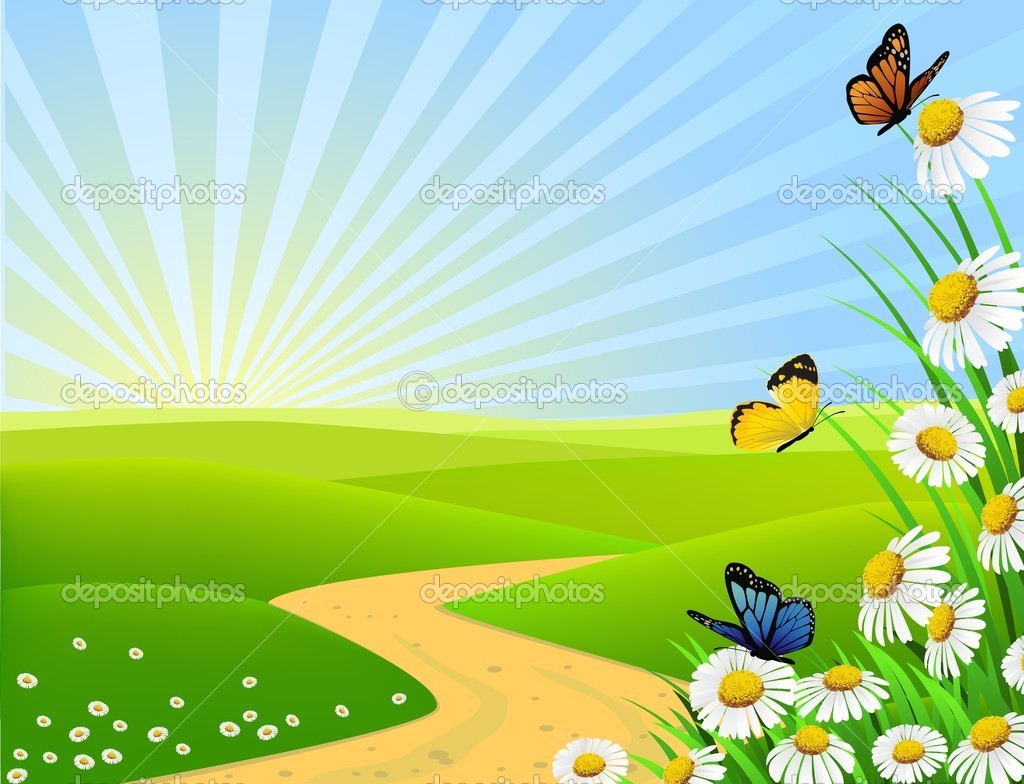 Добір дієслів
Сніжок ….
Сонечко ….
Ліс ….
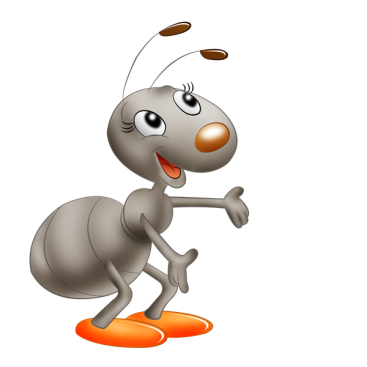 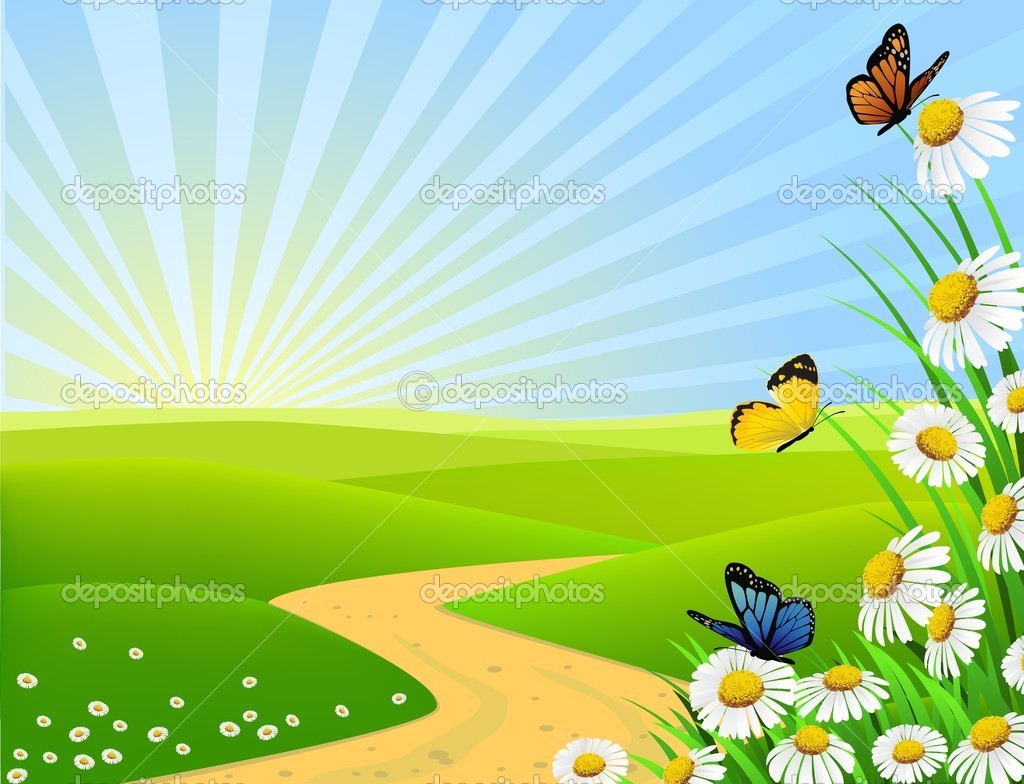 Добір іменників
Плаче…

Дрімає…

Пестить…
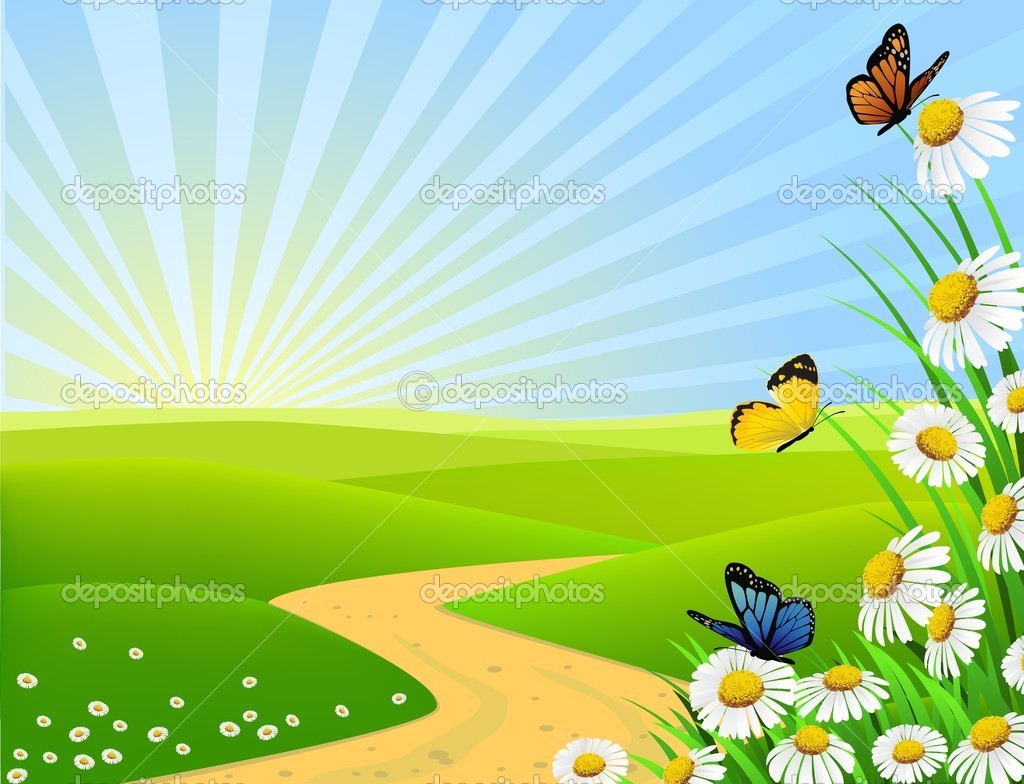 Хвилинка каліграфії
Ж  а  ї  к  ь  т 
   с  п  и  б  і
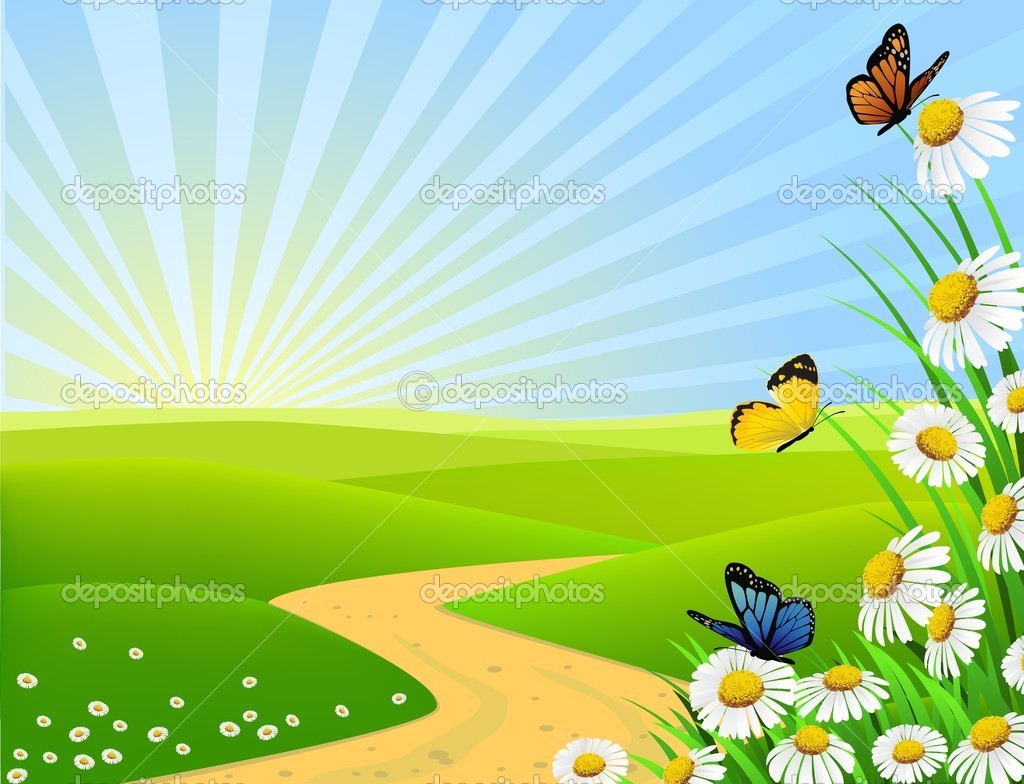 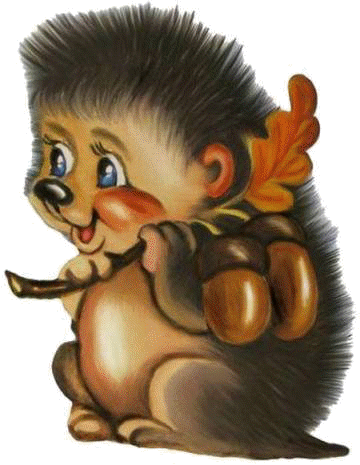 Еврестична бесіда
Приблизно 15 мільйонів років тому з’явилися їжаки на нашій планеті.
  У звичайного їжачка приблизно 10 тисяч голок. Раз на три роки відбувається оновлення голок. Голки у їжака ростуть досить довго, приблизно рік. До великої радості їжака, оновлення голок здійснюється поступово. 
 36 зубів налічується у їжака. Також, як і у людей, до старості у їжака можуть випасти зуби. 
 Всього 128 днів триває зимова сплячка їжаків. Коли їжак спить — його температура тіла падає до двох градусів тепла. А в нормальних умовах температура тіла їжака становить 34 градуси. У сплячих їжаків дихання істотно загальмовано: не більше 8 вдихів-видихів за хвилину. У звичайних умовах їжаки роблять 40 —50 вдихів-видихів за хвилину. Прокидається їжак неймовірно голодний. Протягом декількох днів після зимової сплячки він зайнятий виключно пошуками їжі....
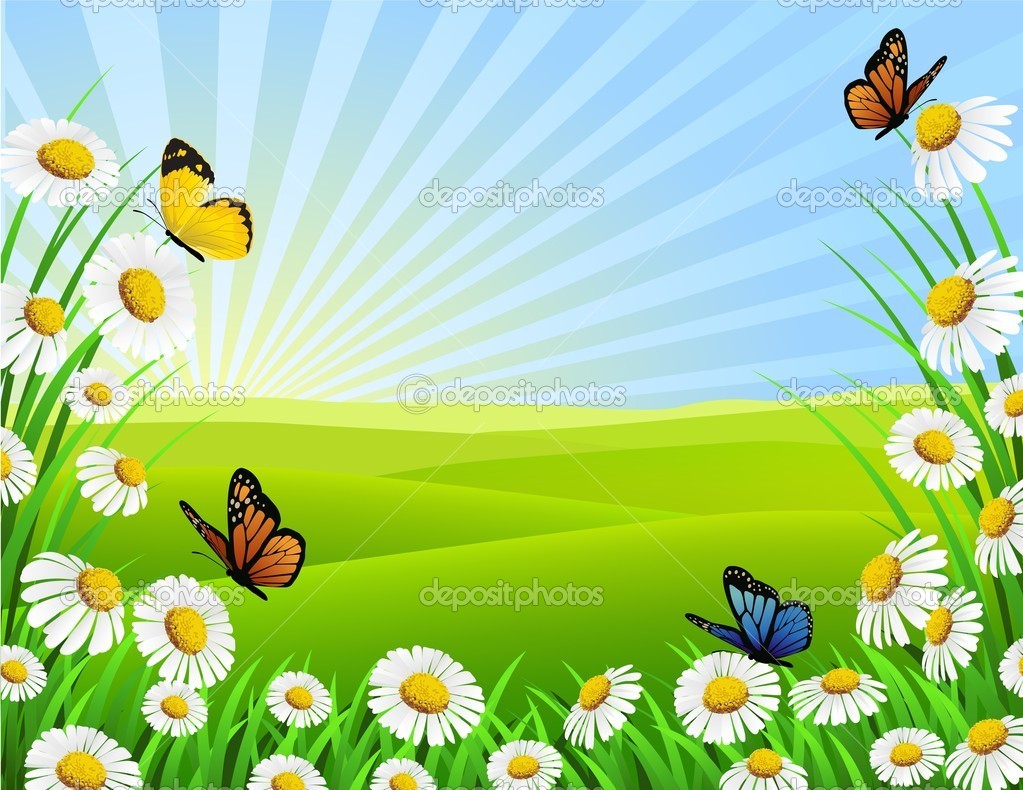 Вибірковий диктант
Буркотливий, вайлуватий,
          Ходить лісом дід кошлатий.
    Одягнеться в кожушину,
 Мед шукає та ожину.
     Любить літом полювати,
         Взимку – в лігві спочивати.
Як зачує він весну –
Прокидається зі сну.
Хто це?
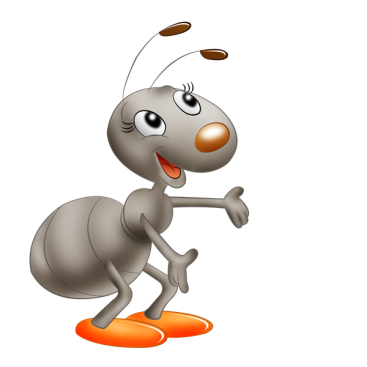 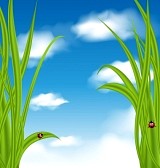 Еврестична бесіда
Цікаві факти про ведмедів — сплячка. Перед тем як залягти на зимівлю, ведмідь повинен набрати якнайбільше жирового запасу. Місце для барлога тварина вибирає особливо довго й прискіпливо. Притулок повинен бути спокійним, сухим, теплим. Розташовуватися барліг повинен неподалік від болота або на березі ріки, у буреломах або затишних печерах. Усередині ведмідь облаштовує житло м’якою підстилкою, а зовні маскує й утеплює гілками дерев. Якщо барліг вдається на славу, ведмідь може використовувати його для зимівлі декілька років підряд.
Під час сплячки температура в бурих хижаків не падає, тому цю звичку іноді називають зимовим сном.
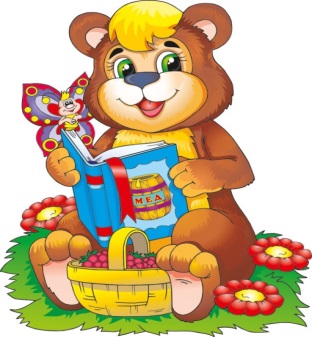 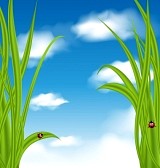 Фізкультхвилинка
Ми з-за парт мерщій встаєм, 
Лінькам волі не даєм
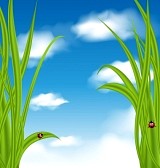 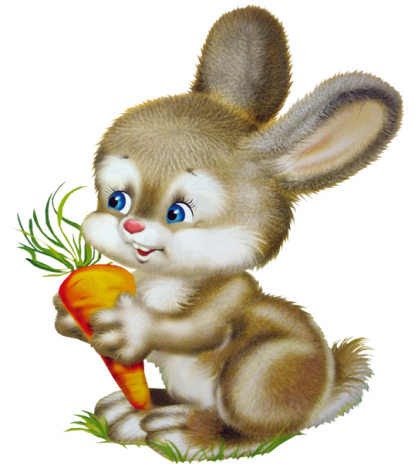 Косооке зайченятко-
Довгі вуха, гарні лапки-
Повернулось вправо, вліво,
Головою покрутило.
Пострибало, потягнулось,
За морквинами нагнулось.
І почало їх збирать – 1, 2, 3, 4, 5.
Першу й другу – мамі й тату,
Дві морквини – сестрі й брату,
На пеньочок тихо сіло,
П’яту моркву смачно з’їло.
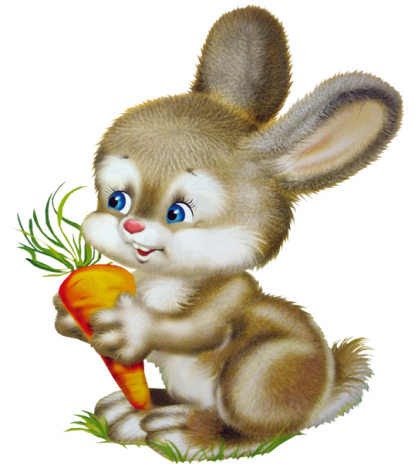 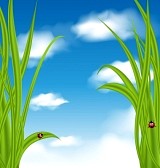 Еврестична бесіда
Зайців часто називають косими, хоча насправді косоокості у цих звірків немає. А називають їх так, за вміння зайчика кружляти під час бігу. Таким спобом заєць намагається заплутати  свого переслідувача і втекти від погоні. 
 – Цікавий факт про зайців: взимку у зайців на черевці шерсть подовжується на пару міліметрів, щоб зайчик не заморозив животик. Волоски відростають і навколо носика, захищаючи його від морозу.
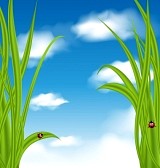 Гра «АУКЦІОН»
Моя мама найкраща. Вона вміє…
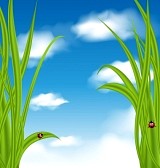 Гра  «ХТО  БІЛЬШЕ»
Два учні по черзі називають по 1 дієслову. Хто зупинився першим, той програв.
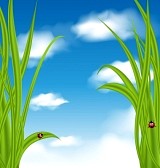 Ваш товариш приніс з лісу їжака. Що ви порадите товаришу?
Залишити собі і потурбуватися про нього.
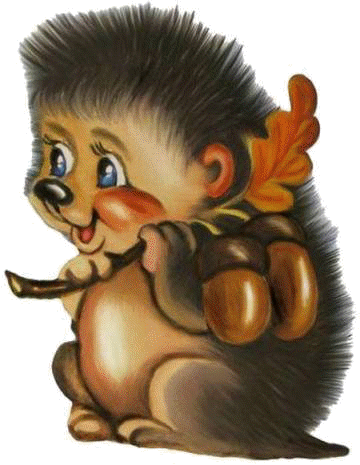 Віднести в ліс, бо вдома він загине.
Погратися з ним, а потім відпустити.
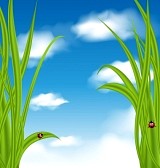 Діти знайшли в дуплі лісові горіхи і гриби. Що вони повинні зробити?
Забрати собі.
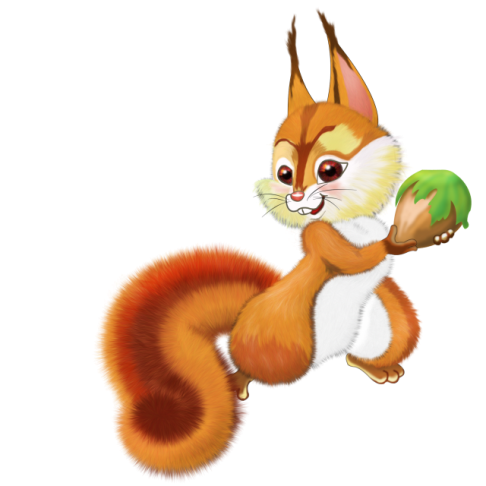 Не чіпати.
Покласти в дупло щось смачненьке.
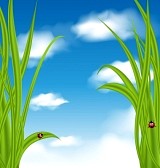 Ви побачили в траві маленьке зайченя. Ваші дії.
Пройду повз нього
Пройду повз нього.
Поспостерігаю.
Пожалію, погодую.
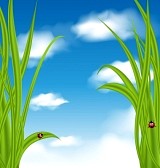 Твої друзі  спіймали маленьке ведмежа. Як ти вчиниш?
Пройду повз них.
Помістиш в ящик і будеш годувати і спостерігати.
Розкажеш про його користь і попросиш відпустити.
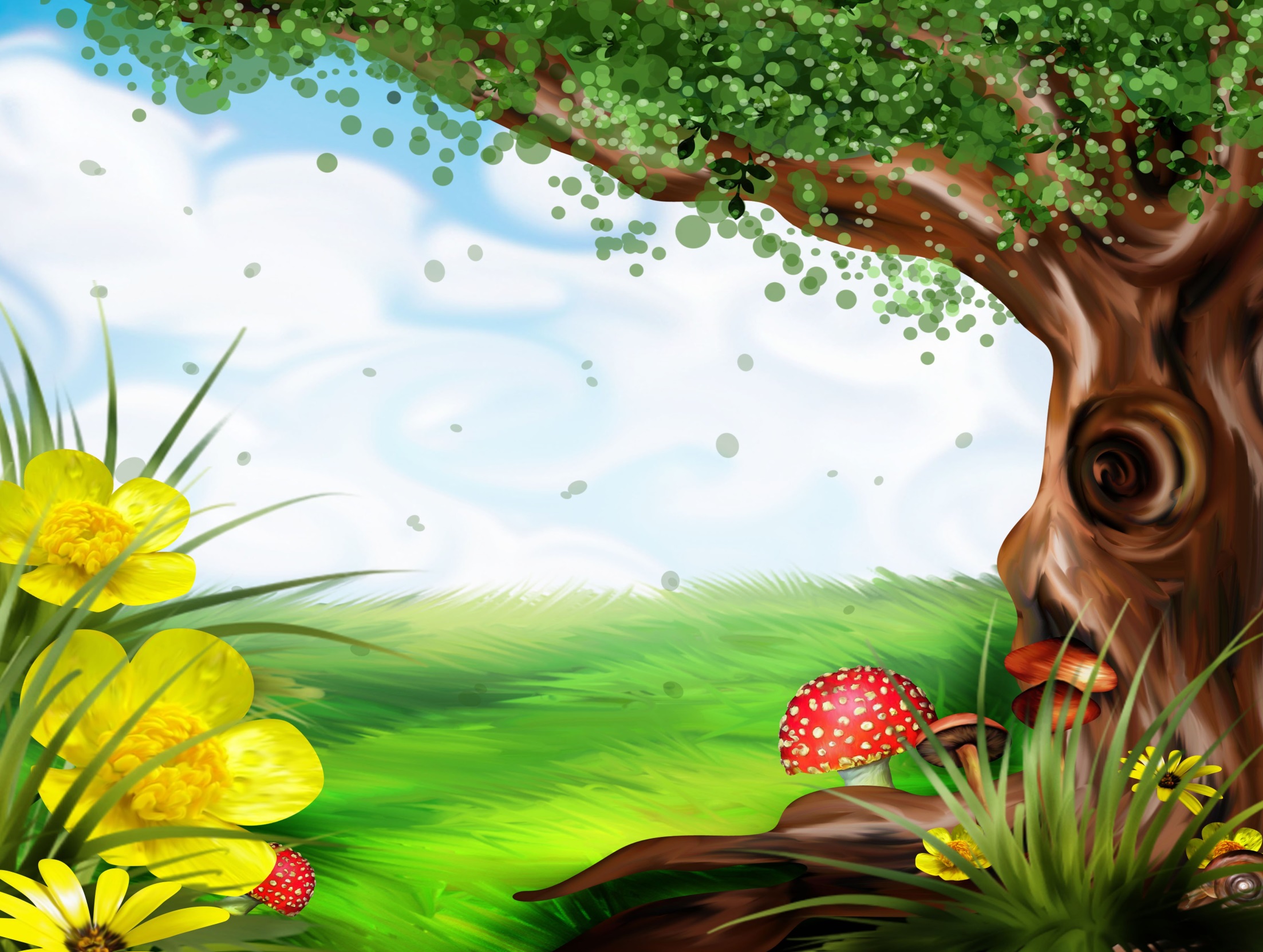 Вправа   “ Мікрофон”
Що ви запам’ятали про дієслово?  
Яку роль дієслова виконують в реченні?
Чи могли б ми обійтись без них?
Що спричинює зимову сплячку звірів?
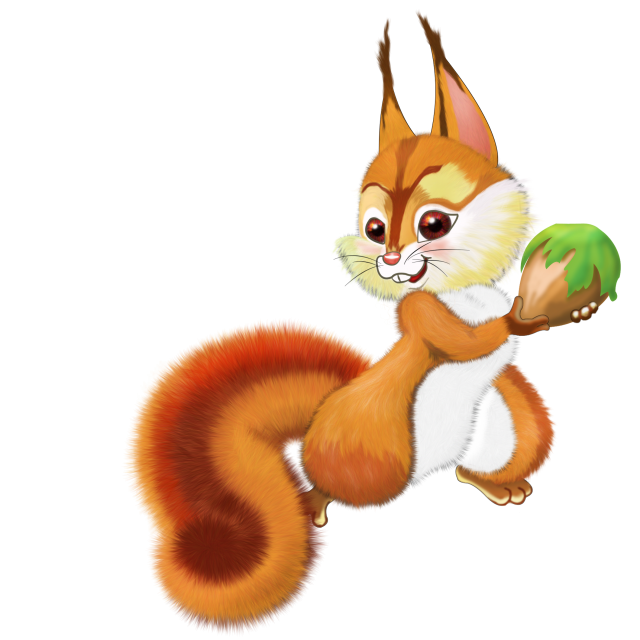 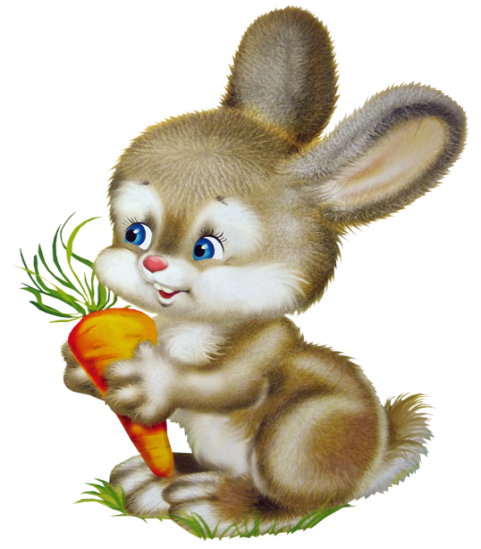 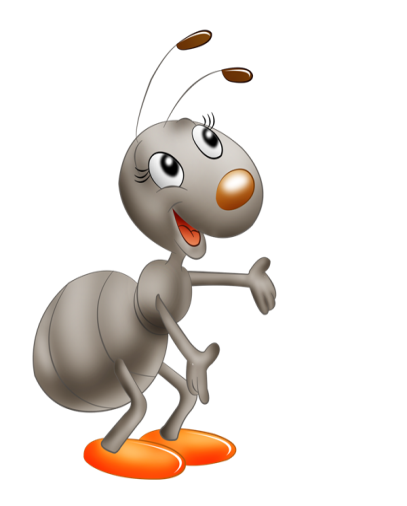 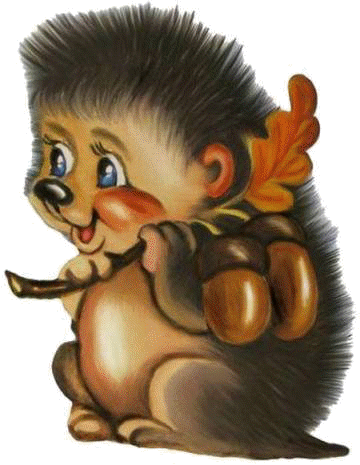 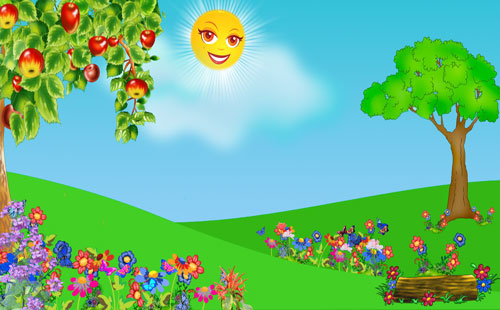 Прошу вас тільки не забувати: Кожна тварина варта любові. Кожного дня і кожну хвилинку Оберігати всяку звіринку. Тільки добра їм потрібно бажати І намагатися не ображати.
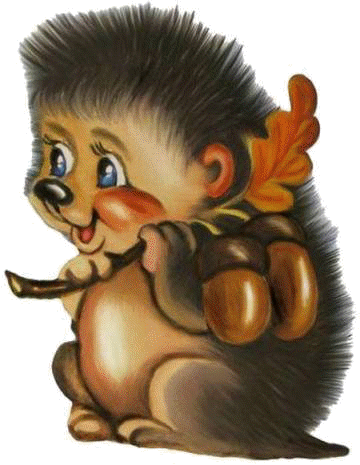 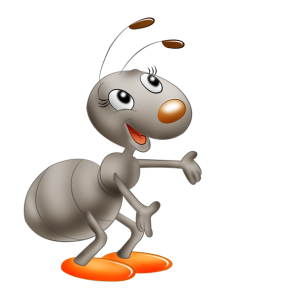 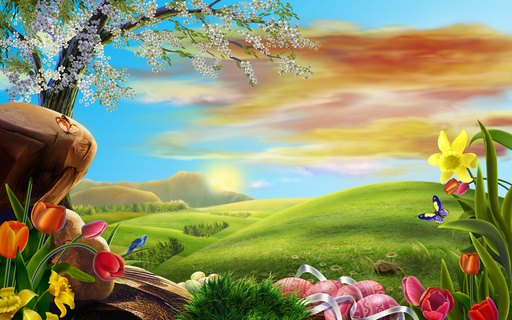 На уроці не дрімализвірів ви розпізнавали
БІЛКА		ЇЖАЧОК		ЗАЙЦІ




				КАЖУТЬ:
	            ДІТКИ , ПРОСТО МОЛОДЦІ!!!
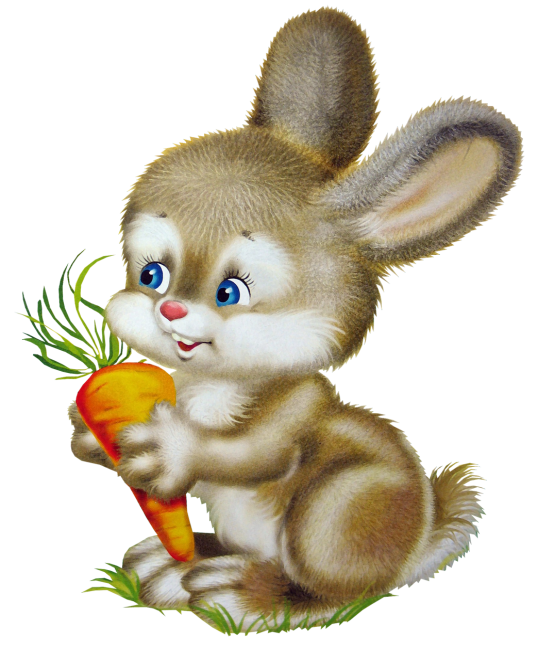 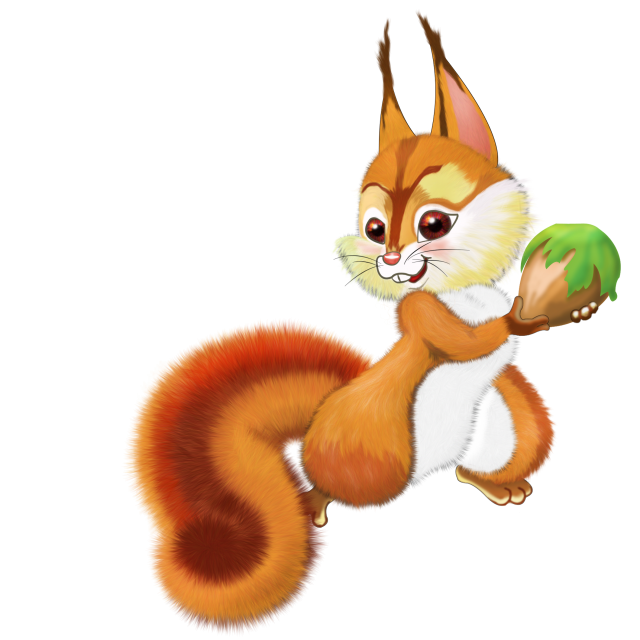 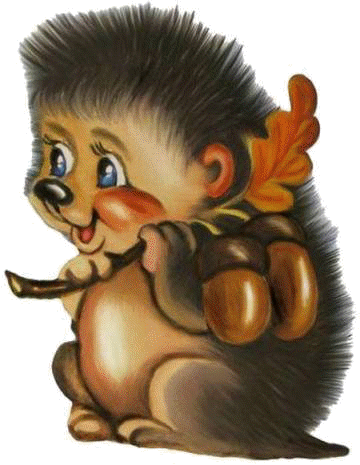 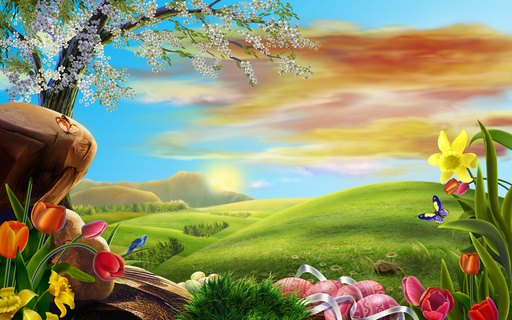 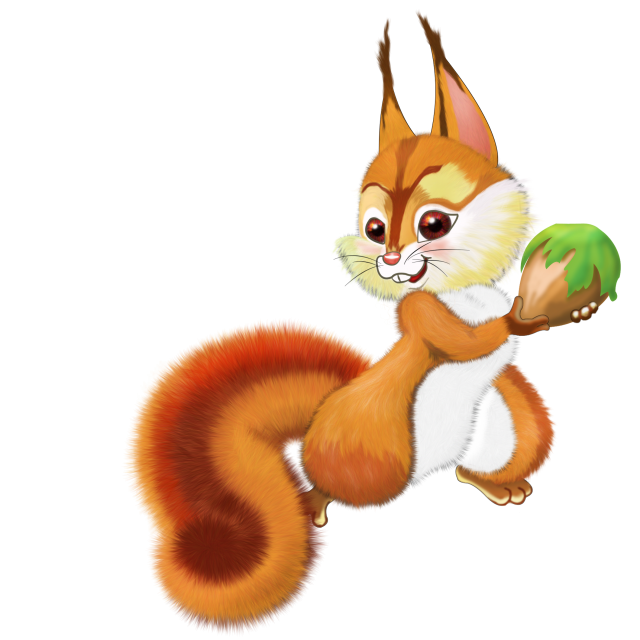 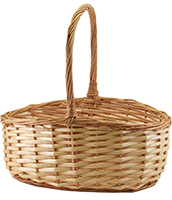 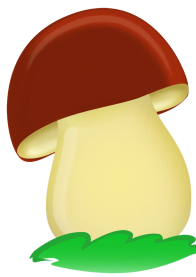 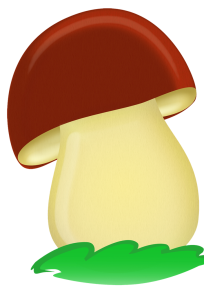 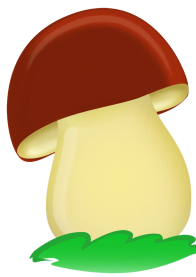 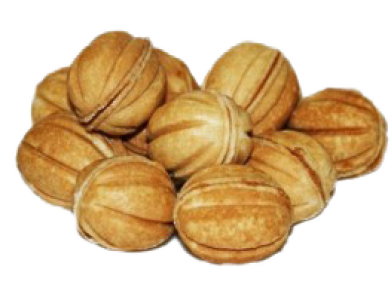 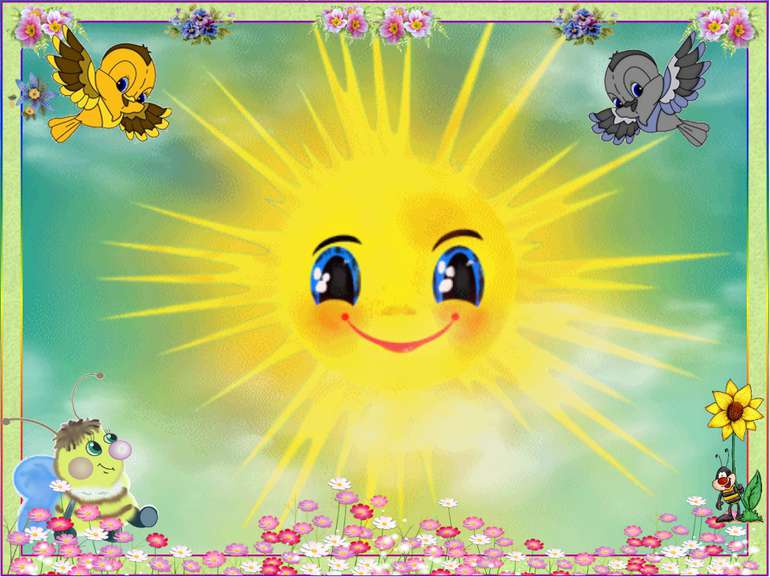 Дякую за урок!
		
		Молодці!
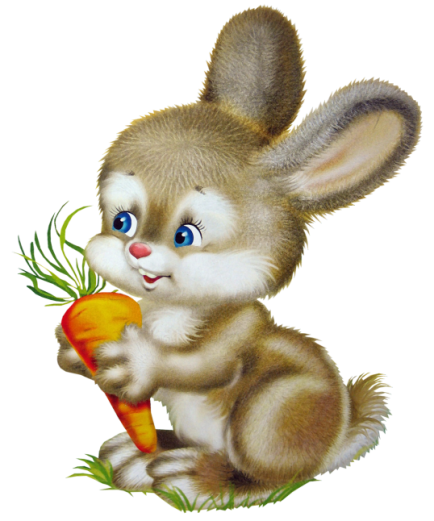 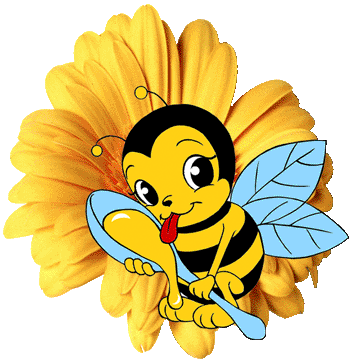 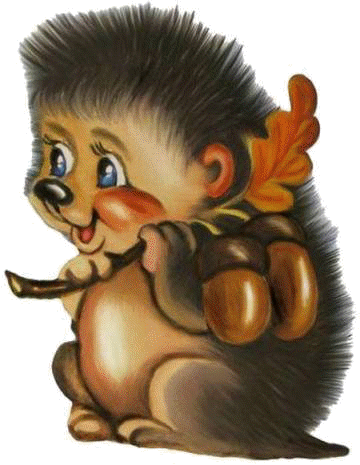 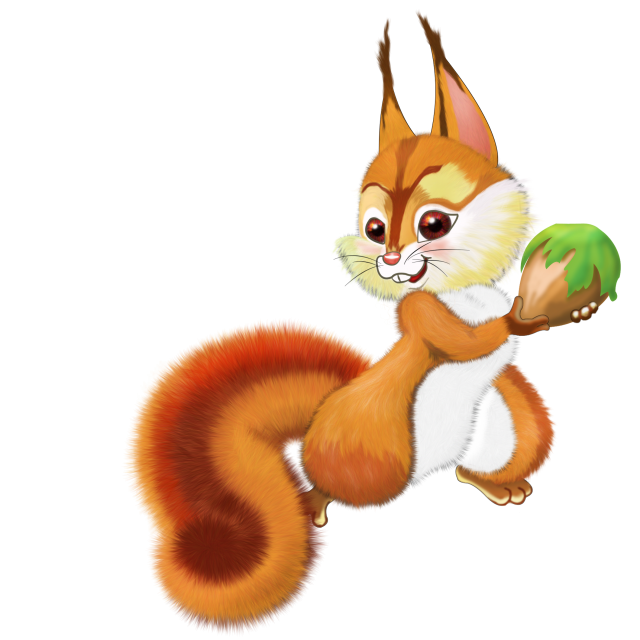 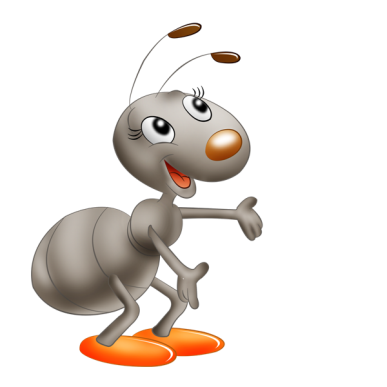